ABSTRACT SCULPTURE
Nylon, wire,  water bottle and paint sculpture
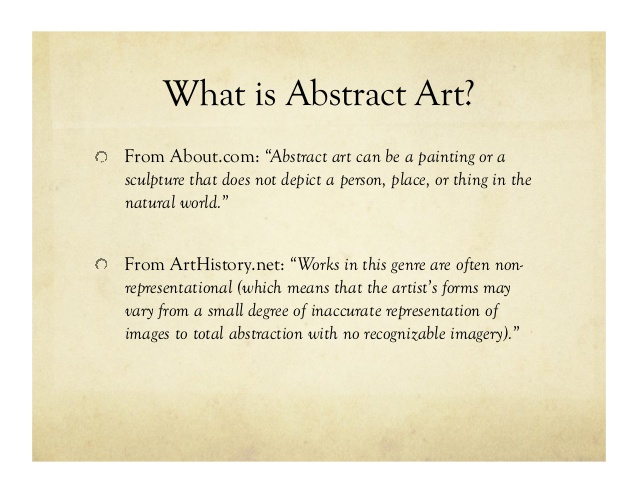 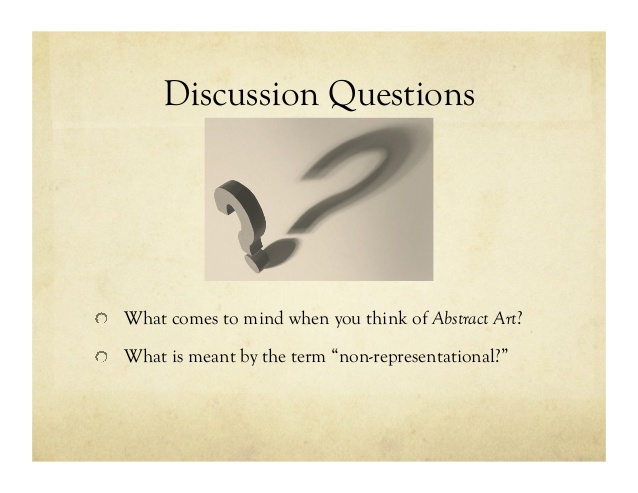 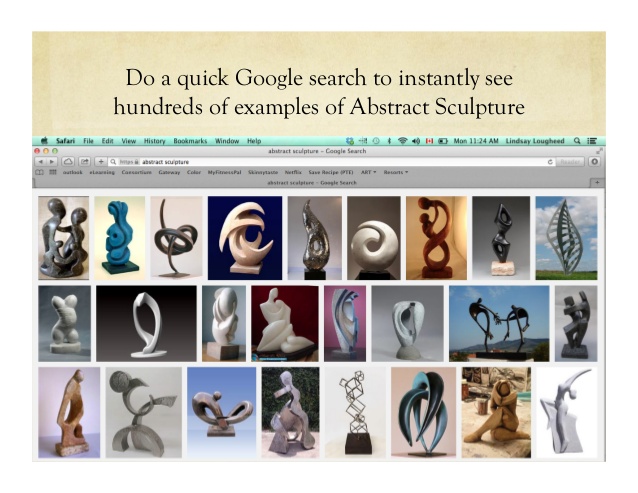 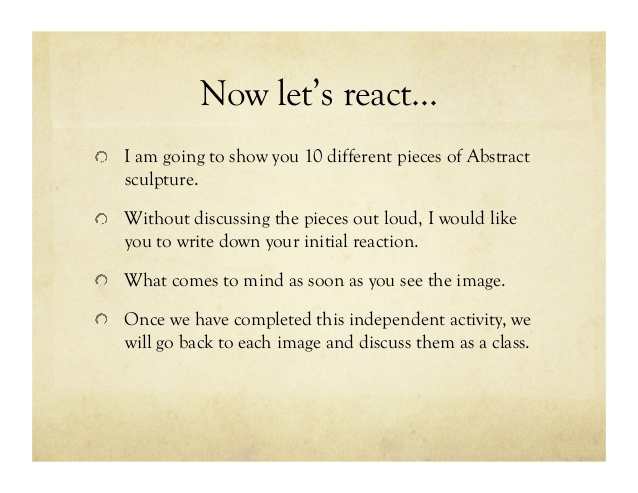 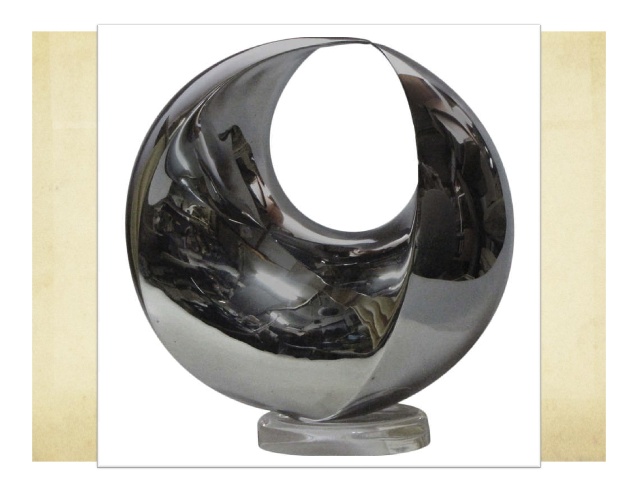 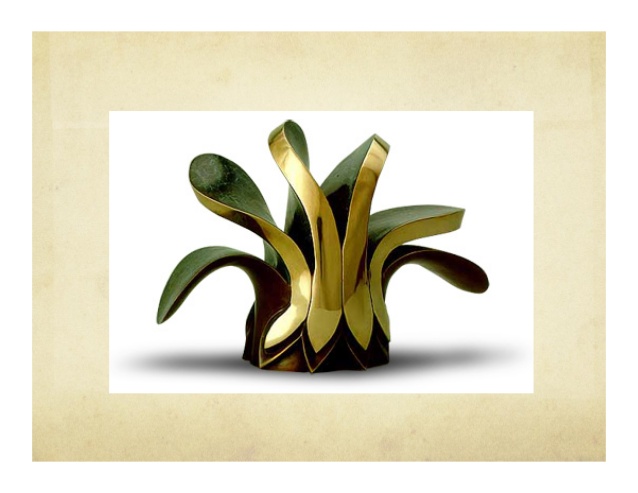 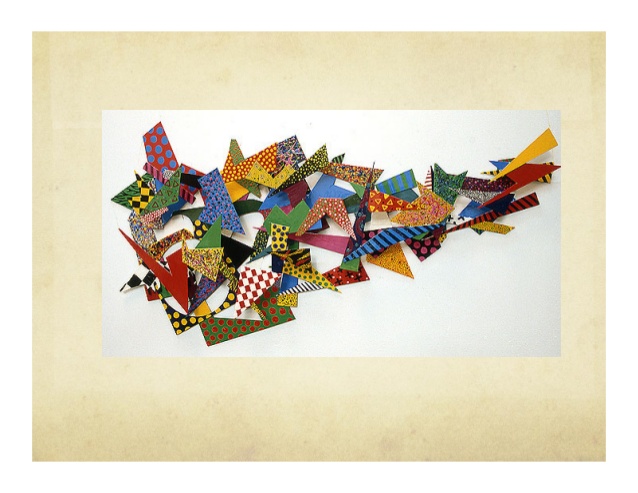 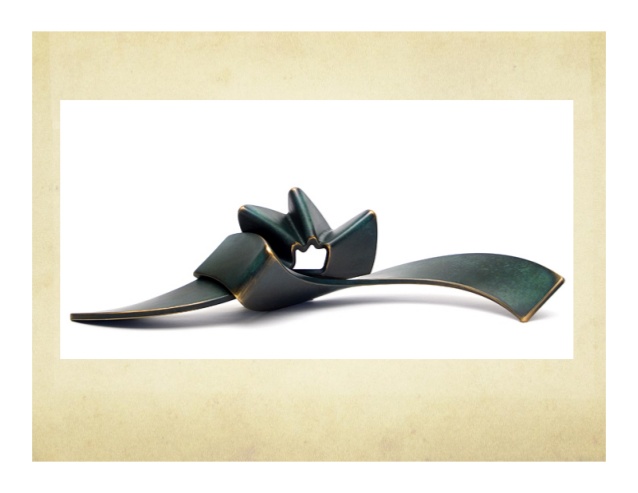 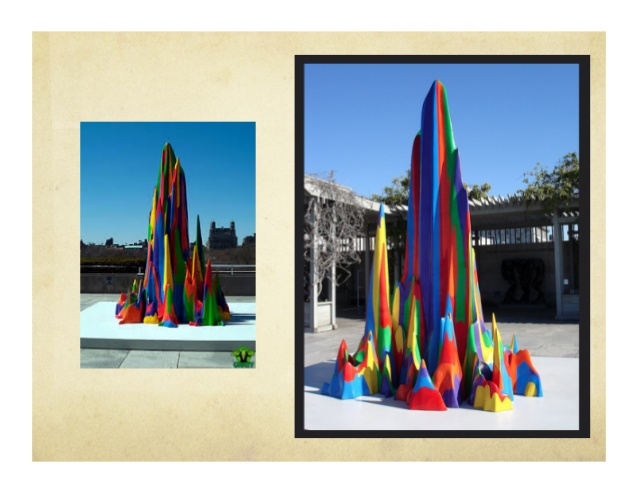 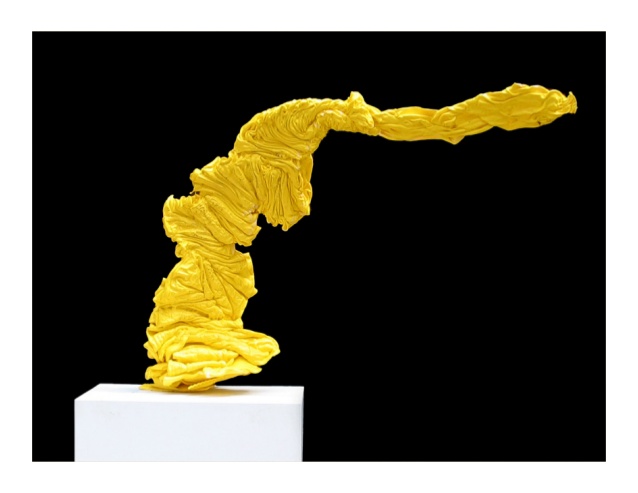 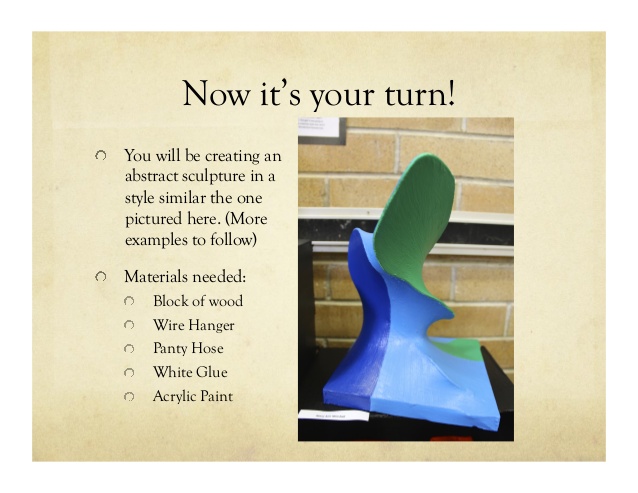 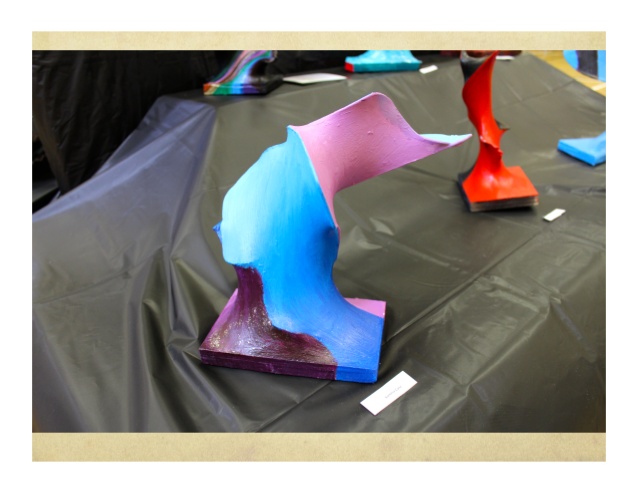 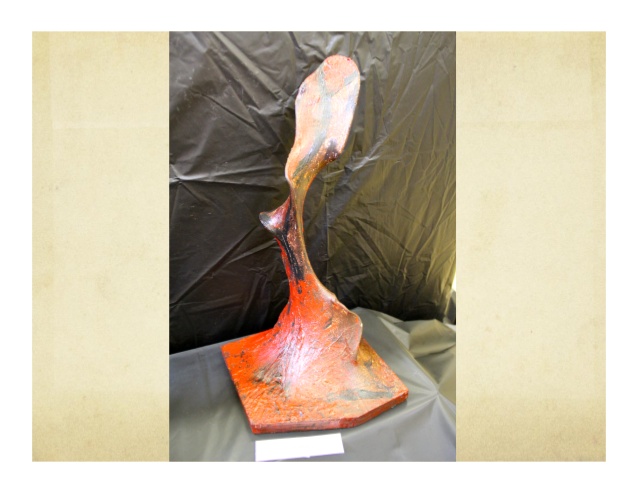 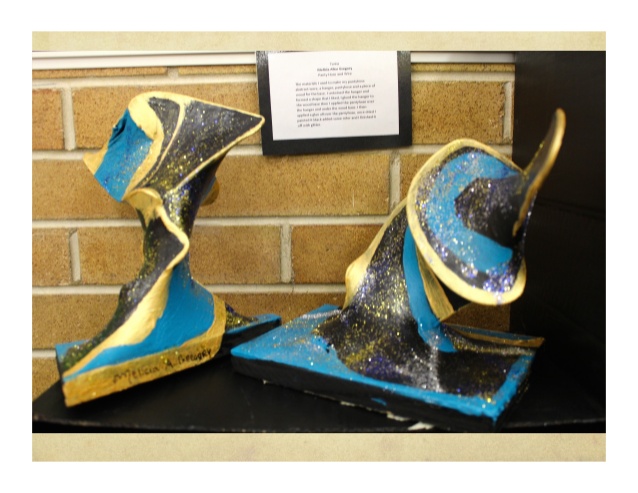 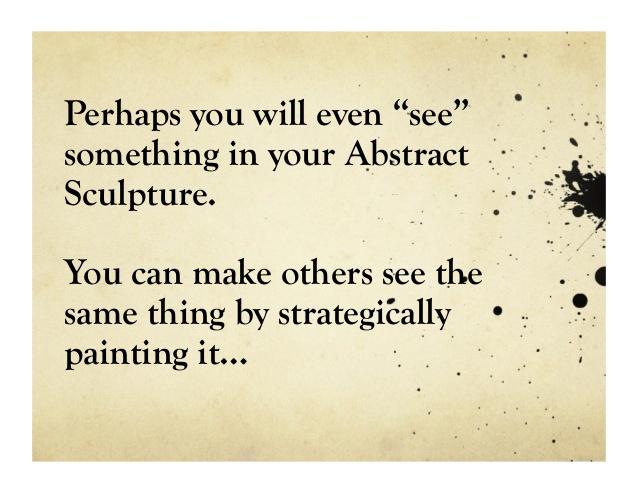 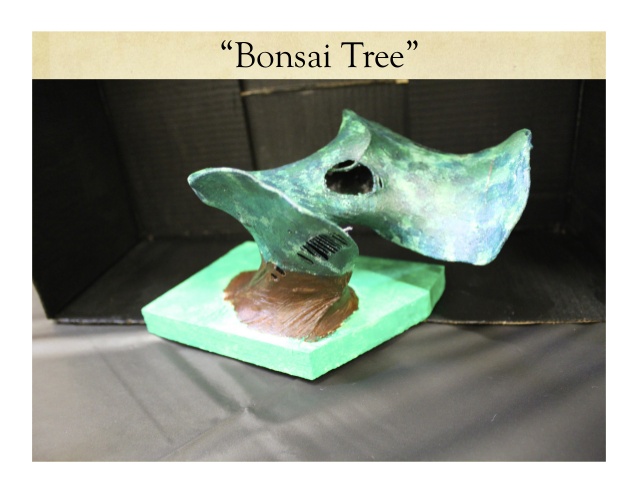 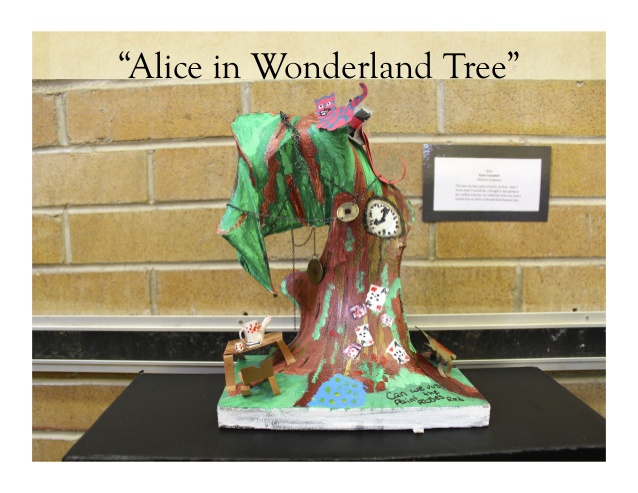 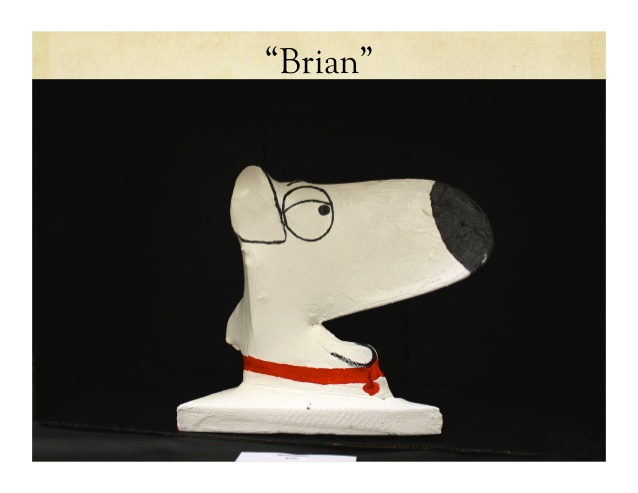 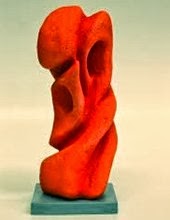 Modern abstract sculptureby Japanese-American artistIsamu Noguchi.
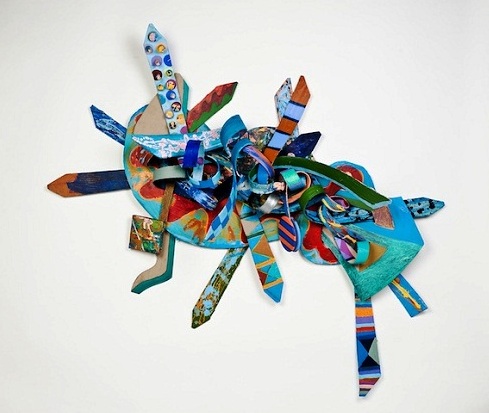 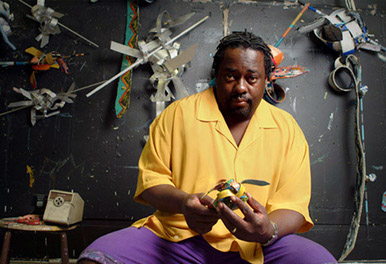 Kevin Cole